Coping with Stress and Loss
Chapter 4
Perception
Stressor
Psychosomatic response
Chronic stress
Relaxation response
Closure
Coping
Mourning
Traumatic event
Vocab for lessons 1-3
“You are stressing me out”

Stress is how we Perceive something and then how we react so we do have control!

What causes stress for some may not cause any stress for others
What is Stress?
Both your body and your mind will respond

There are three parts to the physical response:
	Alarm-  mind and body are in high alert  known as the “FIGHT or 			       FLIGHT” response

	Resistance-  if the stressor continues your body adapts

	Fatigue-  if stress is prolonged your body begins to tire and 					   cannot  manage at this point both physical and 					   mental issues can take place in your body
Your Body’s Response
Normal Stress
	It’s a good thing it can help to motivate or energize.
	Comes and goes.
	Shouldn’t affect your sleep, eating habits or social 	behavior for long periods.
	Will not cause feelings of wanting to hurt yourself or escape 	problems.
Unhealthy Stress
	So overwhelming you can’t take action
	Makes you feel hopeless, worthless, and incapable of 	doing 	anything.
	Affects sleeping, eating and social life for many days.
	May cause feelings of depression, low-self esteem, 	and self-harm
Normal  vs   unhealthy
Life Situations-school, friends, peer pressure, family, moving, breaking up
Environment-neighborhood, media, weather, war
Biological-body changes, illness, injury 
Cognitive (thinking)-low self-esteem, appearance, not fitting in
Personal Behavior-busy, relationships, smoking, using alcohol or drugs, not getting enough sleep, poor nutrition
Sources of Stress
Normal stress in small amounts is a good thing
Normal stress comes and goes
Stress is a problem when it becomes overwhelming, makes you feel hopeless or worthless, and makes you incapable of action
Chronic stress is associated with long term health problems that are beyond a person’s control
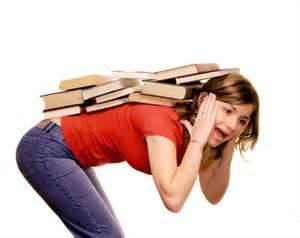 When Stress Becomes a Problem
Use refusal skills
Plan ahead
Think positively
Avoid tobacco, alcohol or other drugs
Practice relaxation techniques 
Redirect your energy
Seek support of others
Stay Healthy (get enough sleep, activity, and good food)
Pick your battles
Prioritize
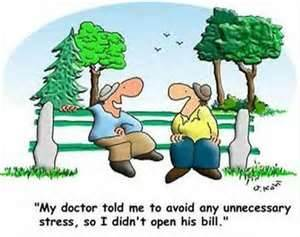 Stress Management TIPS
1. Name two stressors in your life (be very specific, ie..don’t say school)
2. Explain the stress and why it causes you stress
3. Explain how this stress makes you feel, and how it impacts your overall wellness (seven dimensions)
4. Describe strategies you have tried to help you manage this stress that have been unsuccessful	
5. Identify three to four healthy strategies that you would consider trying to reduce, manage or eliminate the stress

DUE NEXT CLASS PERIOD
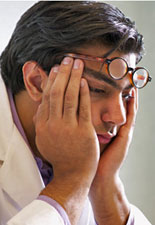 Personal stress buster test
What are some things that can cause us to feel loss or grief??

 Acknowledge your loss, grieving is a common and natural reaction to any loss that brings on strong emotions.
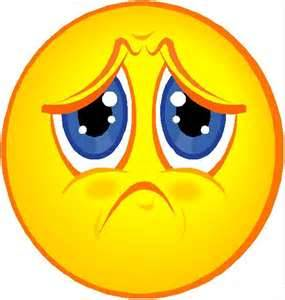 Coping With Loss and Grief
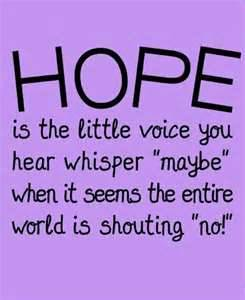 Denial or Numbness-difficulty accepting
Emotional Release-crying
Anger
Bargaining-promise to change
Depression
Remorse-how could it have been prevented
Acceptance-closure
Hope-look to the future
Steps in the Grieving Process
Traumatic Events:  
	Seek support
	     	Try to resume your normal activities

Disruptive Life Changes:  
		Seek information
	       Accept and express your feelings
	       Try to keep the problem in perspective	  	       	       Take care of yourself
Coping
Divorce:  
		Express your emotions
	       	Keep things peaceful
	      	Ask your parents to be fair
	         Ask them to answer questions you     		         might have about the divorce
                  Remember its not your fault, and 			there is no right way to divide your 			time between them
Healthy
Unhealthy
Learn coping skills
Live a healthy lifestyle, ie diet, exercise, sleep
Determining what can be changed about your situation and how you can do it
Learn how to accept what cannot be changed
Be patient with yourself and have realistic expectations
Accept that fear, anger and anxiety are normal emotions
Accept that experiencing even very painful emotions is part of being wonderfully human.
Find healthy ways to let your feelings out
Seek support
Seek a counselor if you feel you need extra help
Pretend the problem isn’t there
Avoid the problem
Deny your feelings
Keep your emotions bottled up
Blame yourself
Think that nobody else will understand
Take anger out on others
Isolate yourself from family/friends
Use drugs, alcohol or sex to numb yourself
Think that something is wrong with you
Coping Strategies
Coping With Disruptive Life Changes
Video